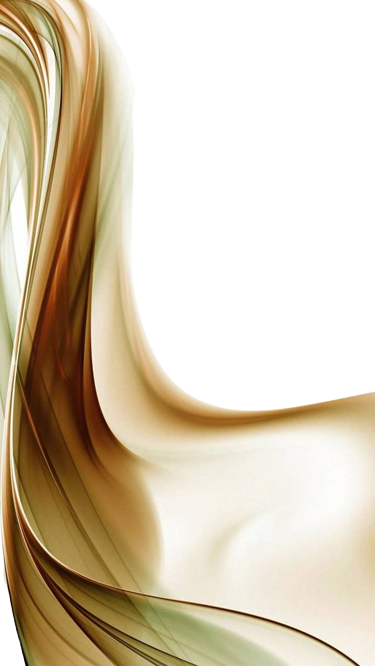 BENJAMIN PAZ
DAVID DÍAZ
XXIII
CERTAME
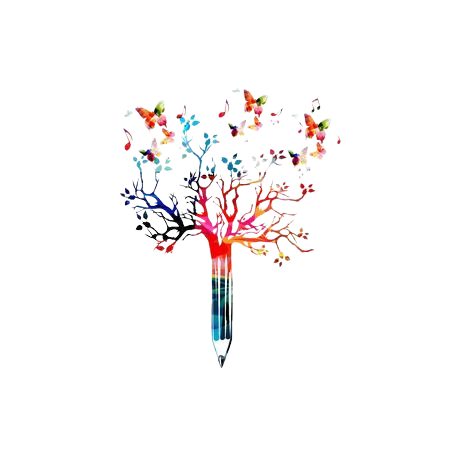 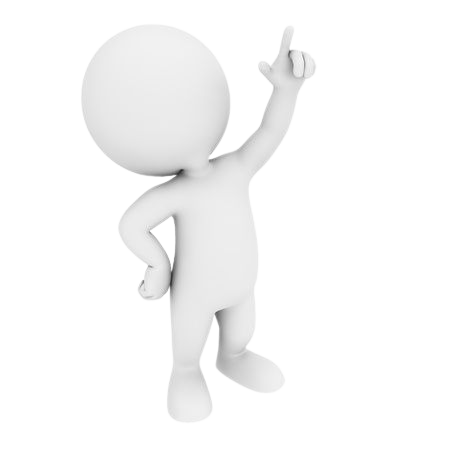 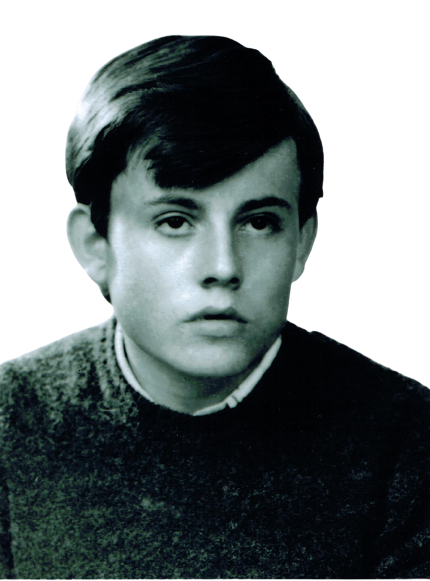 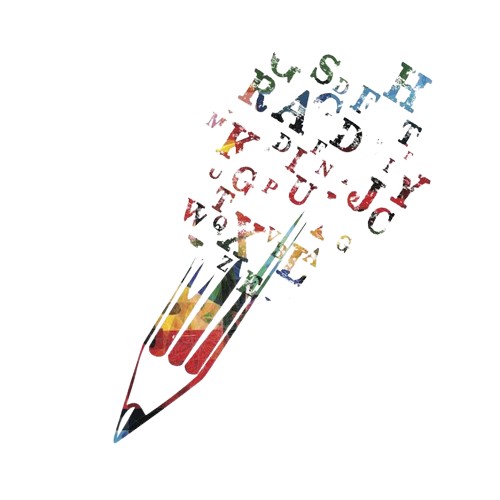 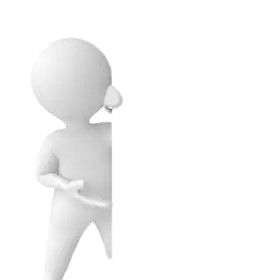 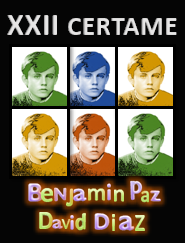 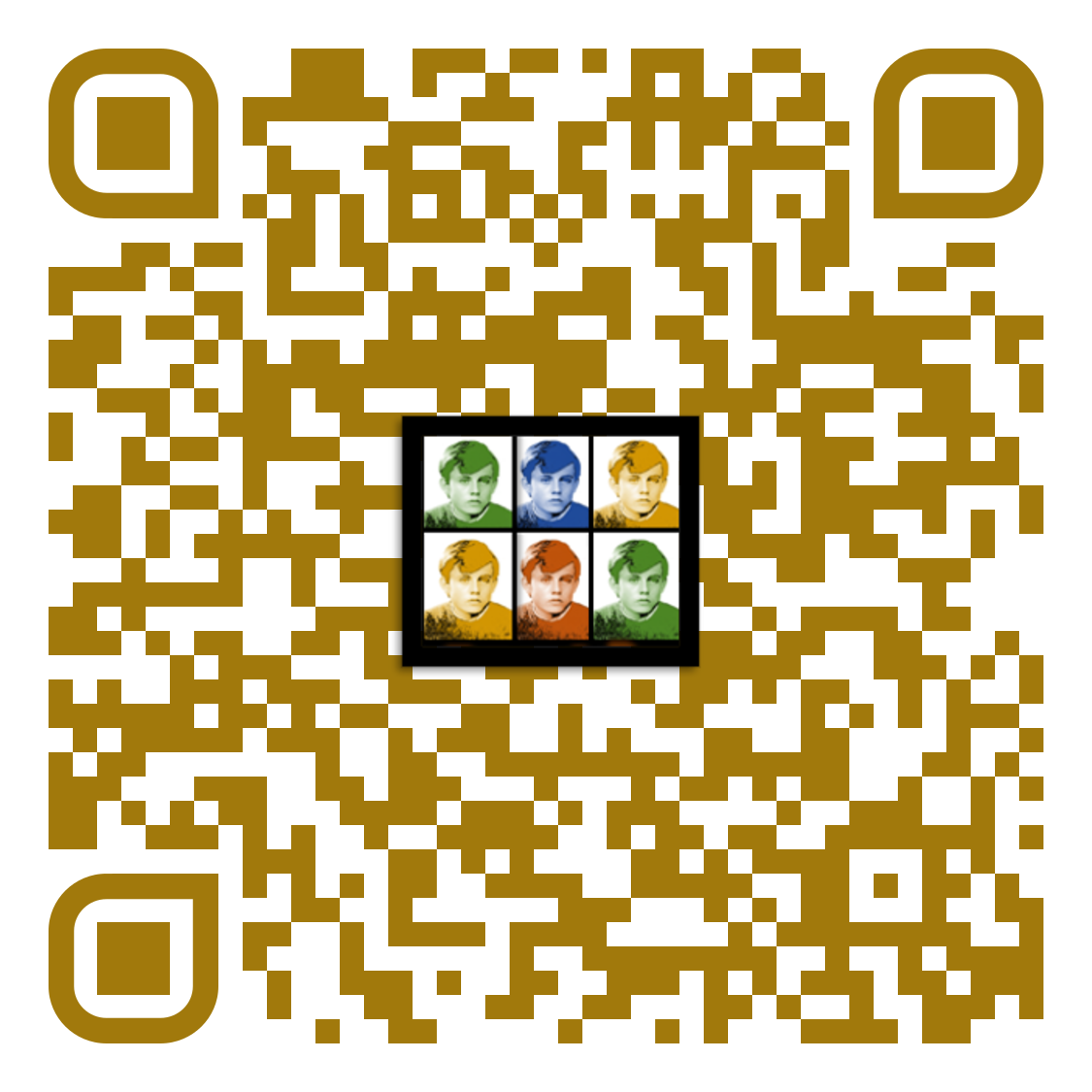 ORGANIZA:   CEIP Antonio Insua Bermúdez.
BASES DO CERTAME:  Web do centro, escanea o código QR.
ENTREGA DE TRABALLOS:  ata ás 15:00h venres 20 de MAIO.
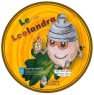 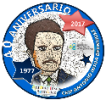 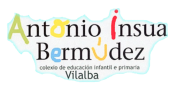 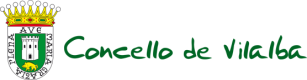 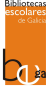 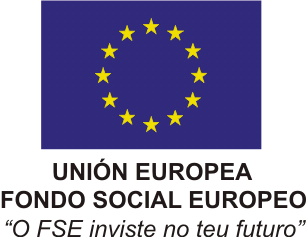 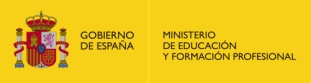 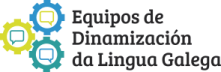 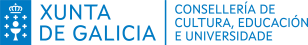 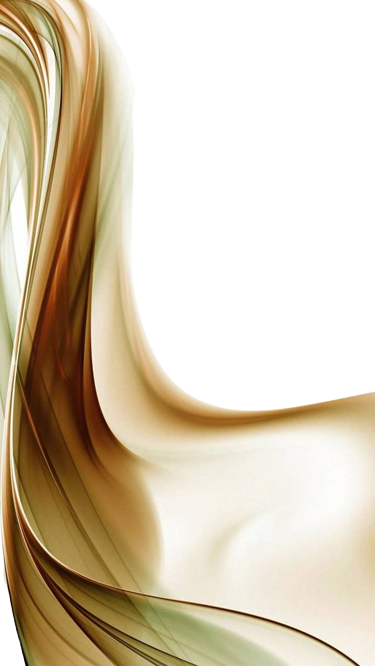 BENJAMIN PAZ
DAVID DÍAZ
XXIII
CERTAME
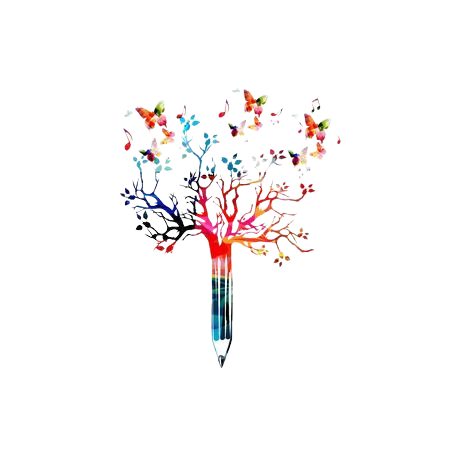 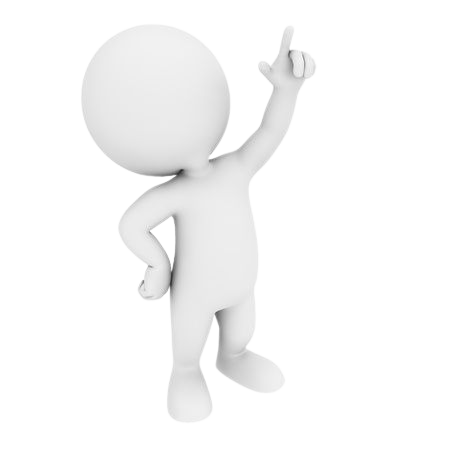 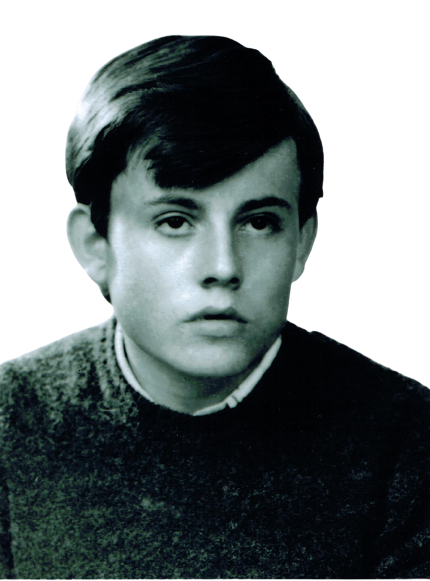 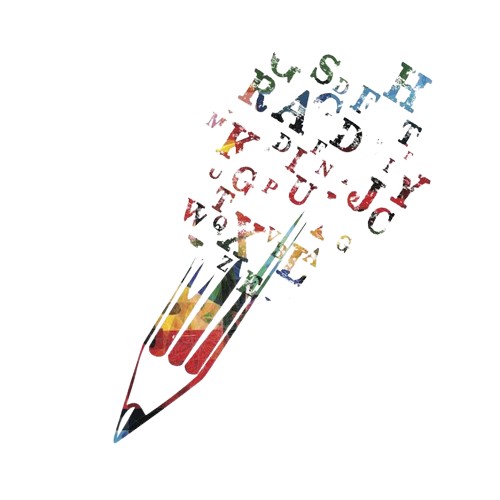 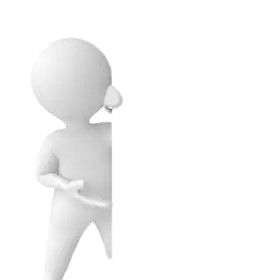 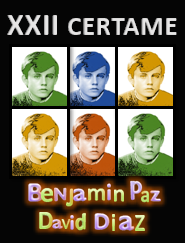 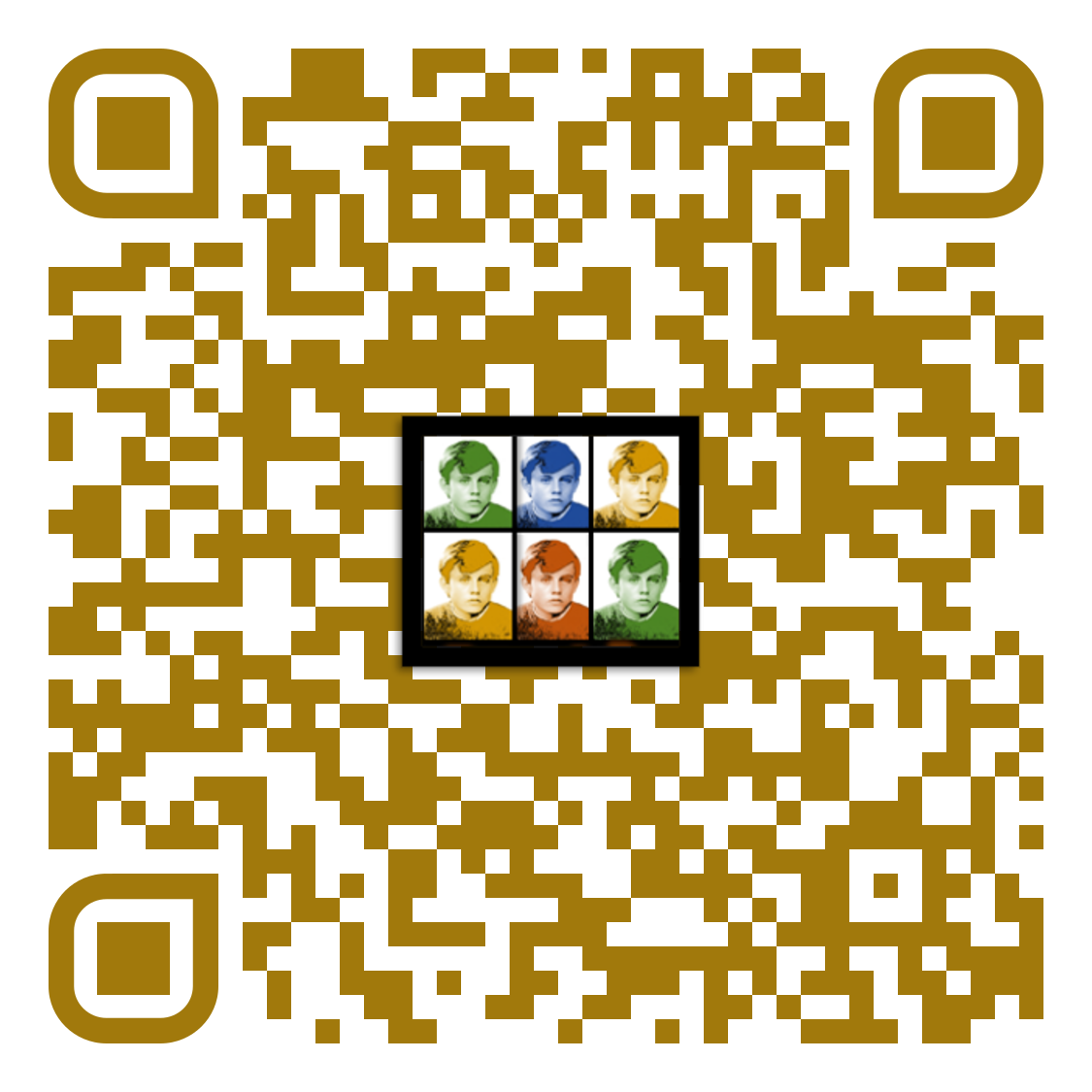 ORGANIZA:   CEIP Antonio Insua Bermúdez.
BASES DO CERTAME:  Web do centro, escanea o código QR.
ENTREGA DE TRABALLOS:  ata ás 15:00h venres 20 de MAIO.
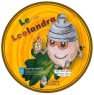 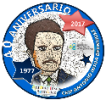 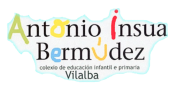 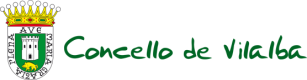 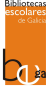 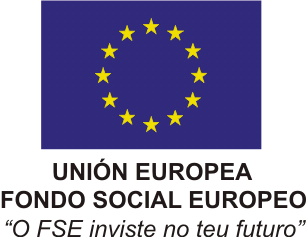 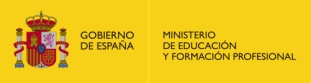 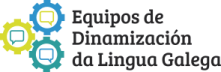 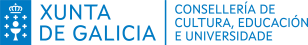 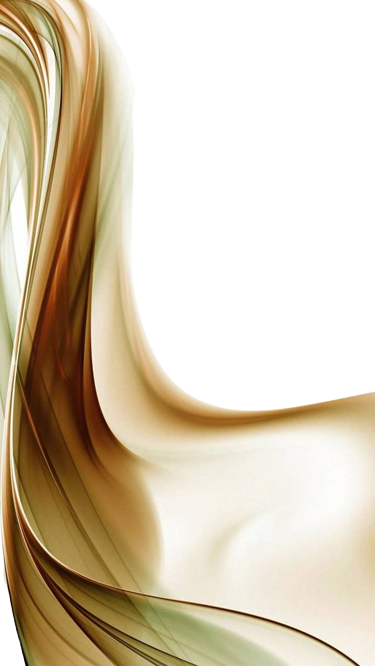 BENJAMIN PAZ
DAVID DÍAZ
XXIII
CERTAME
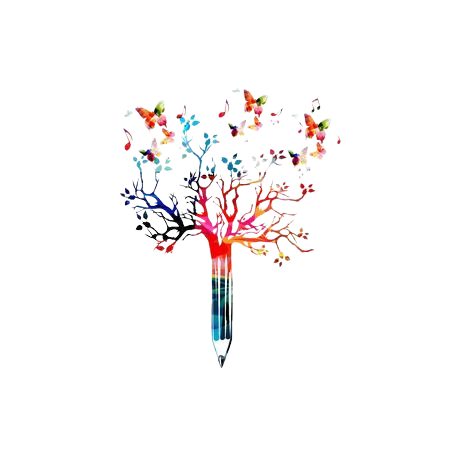 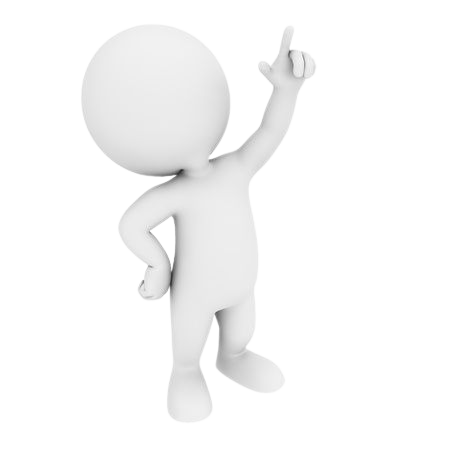 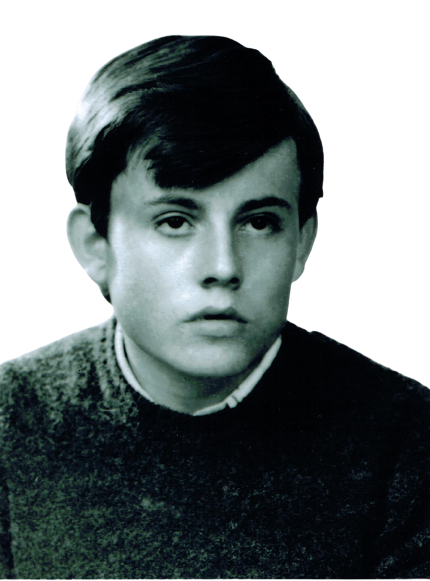 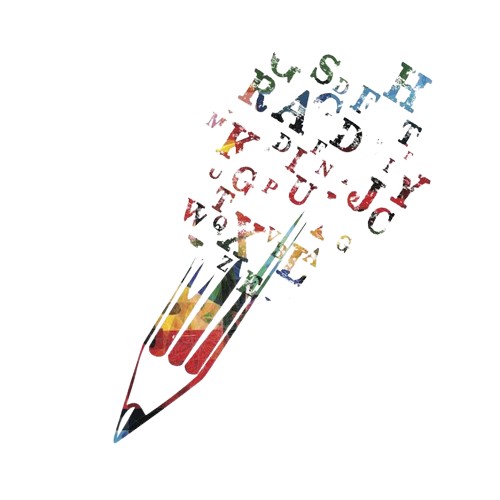 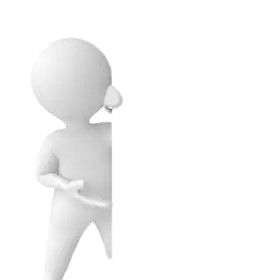 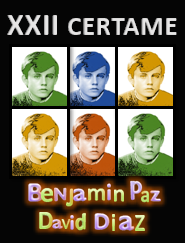 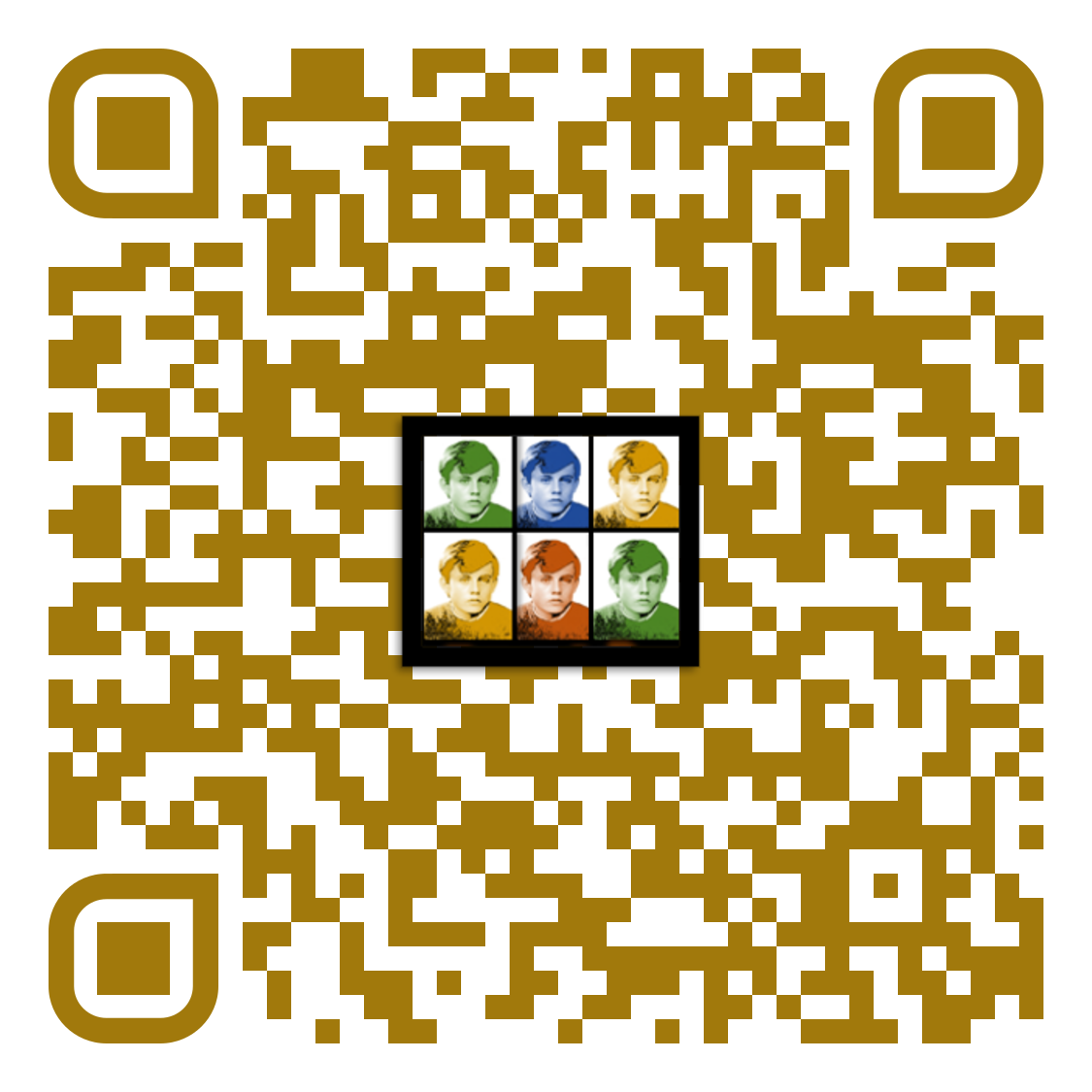 ORGANIZA:   CEIP Antonio Insua Bermúdez.
BASES DO CERTAME:  Web do centro, escanea o código QR.
ENTREGA DE TRABALLOS:  ata ás 15:00h venres 20 de MAIO.
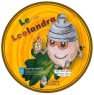 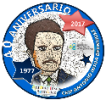 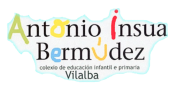 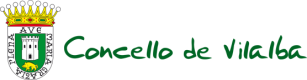 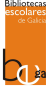 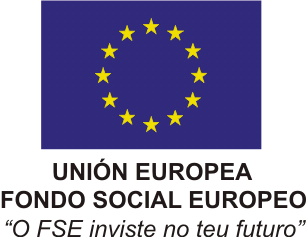 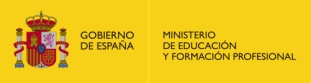 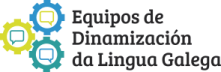 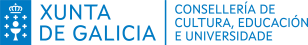 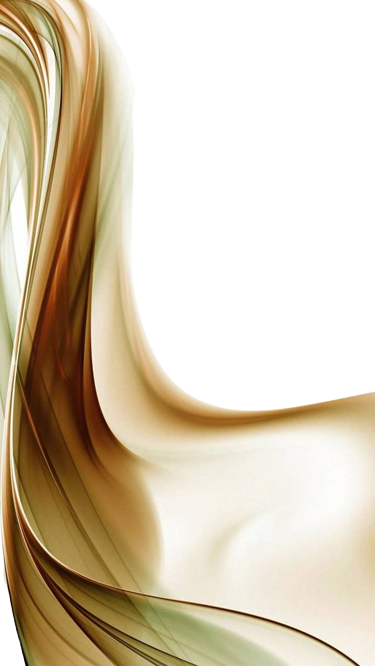 BENJAMIN PAZ
DAVID DÍAZ
XXIII
CERTAME
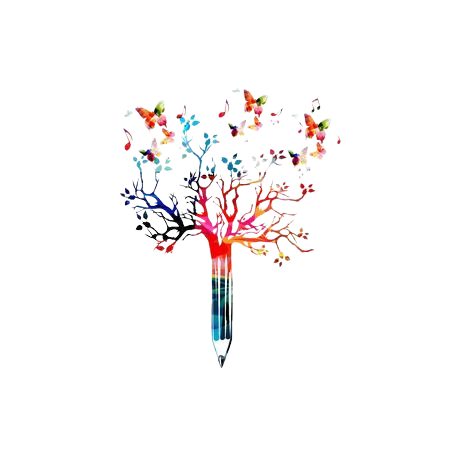 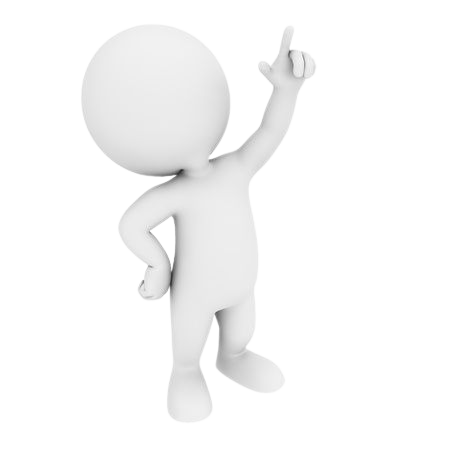 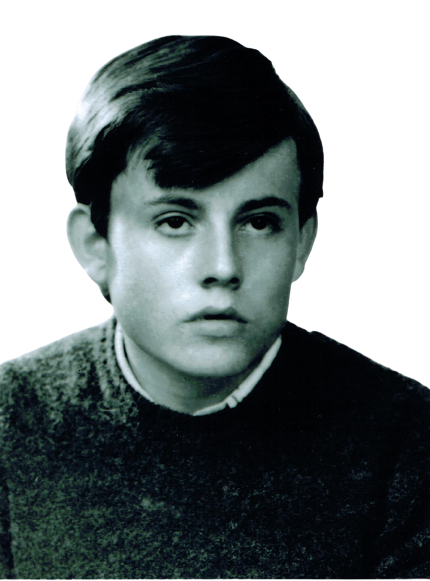 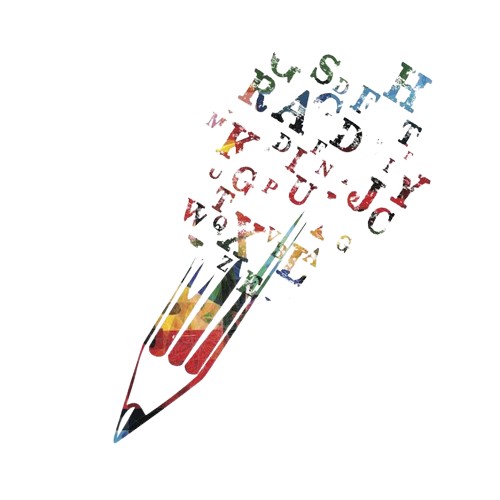 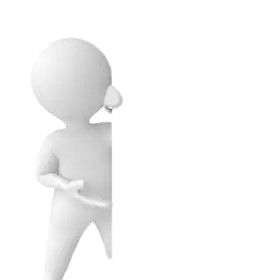 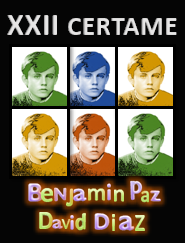 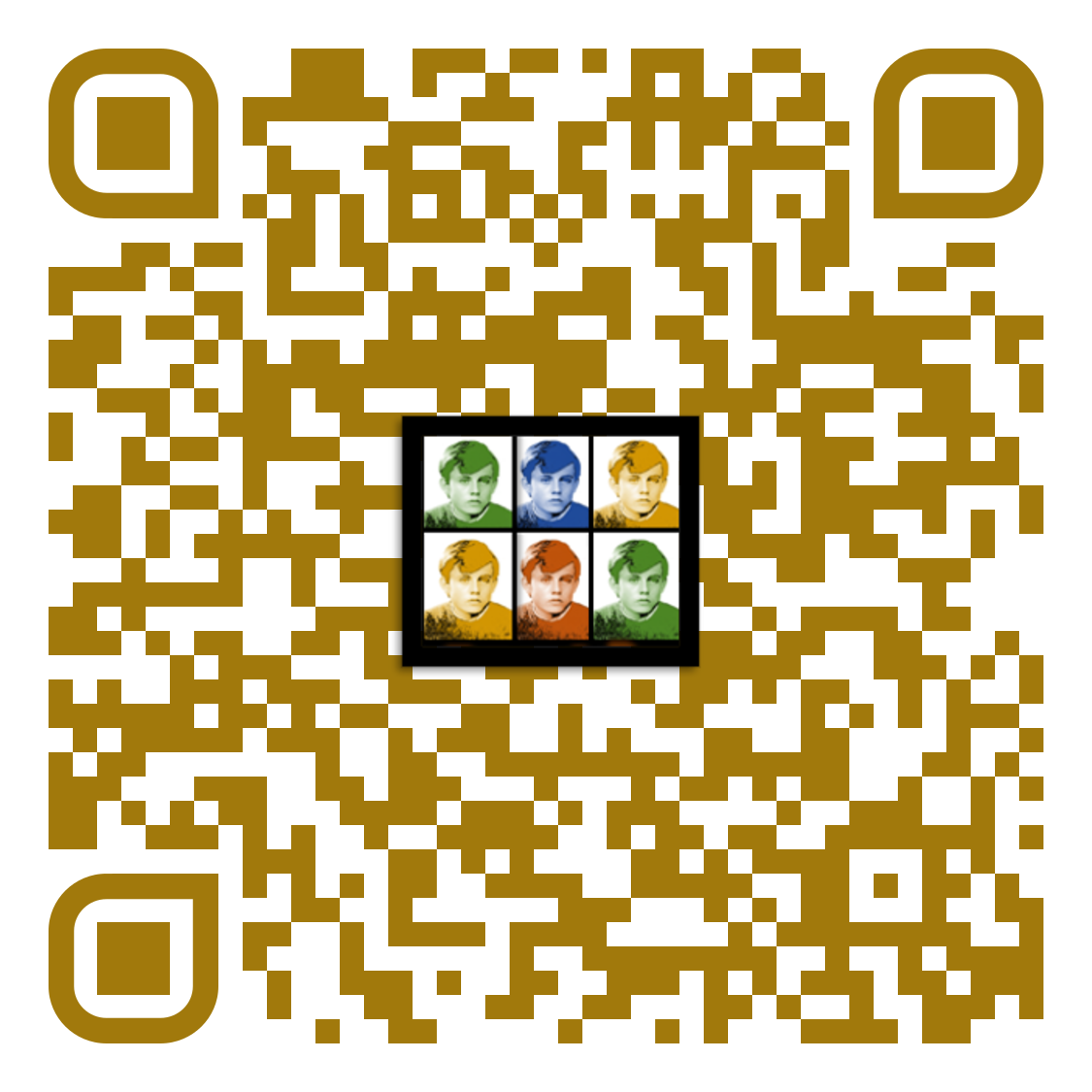 ORGANIZA:   CEIP Antonio Insua Bermúdez.
BASES DO CERTAME:  Web do centro, escanea o código QR.
ENTREGA DE TRABALLOS:  ata ás 15:00h venres 20 de MAIO.
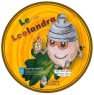 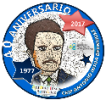 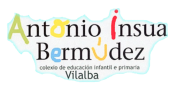 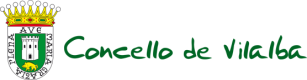 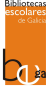 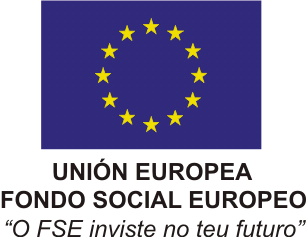 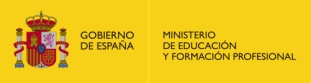 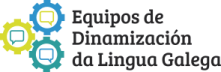 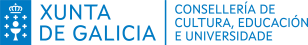 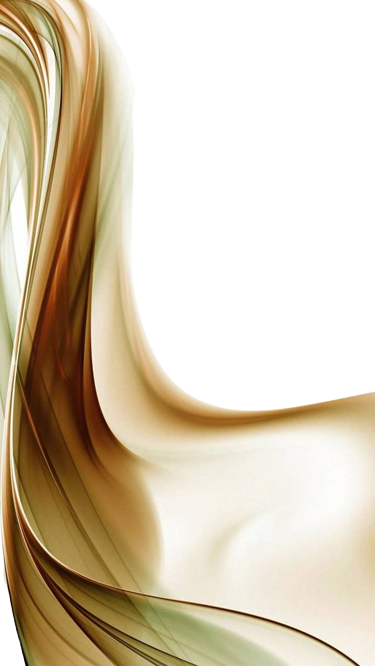 BENJAMIN PAZ
DAVID DÍAZ
XXIII
CERTAME
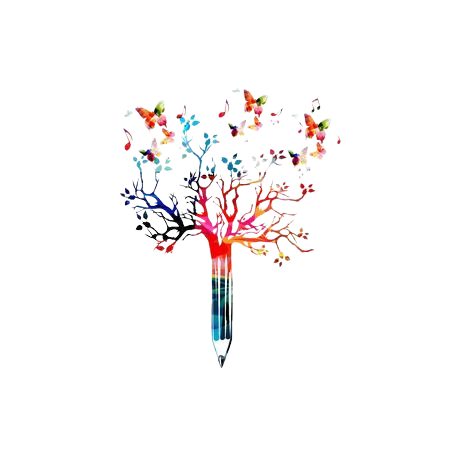 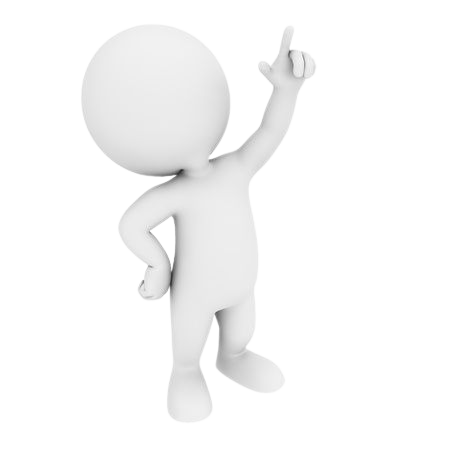 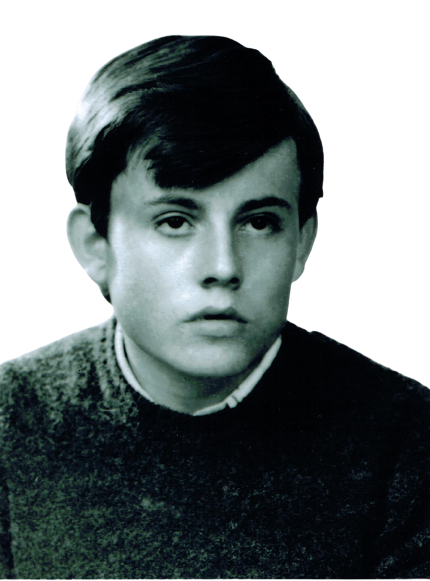 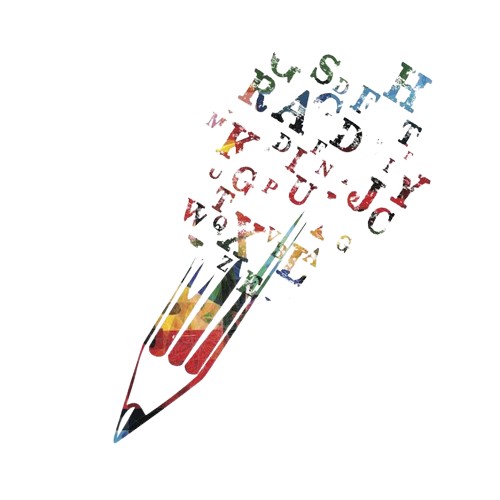 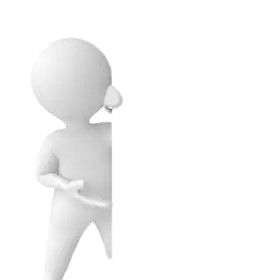 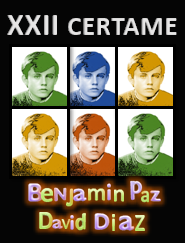 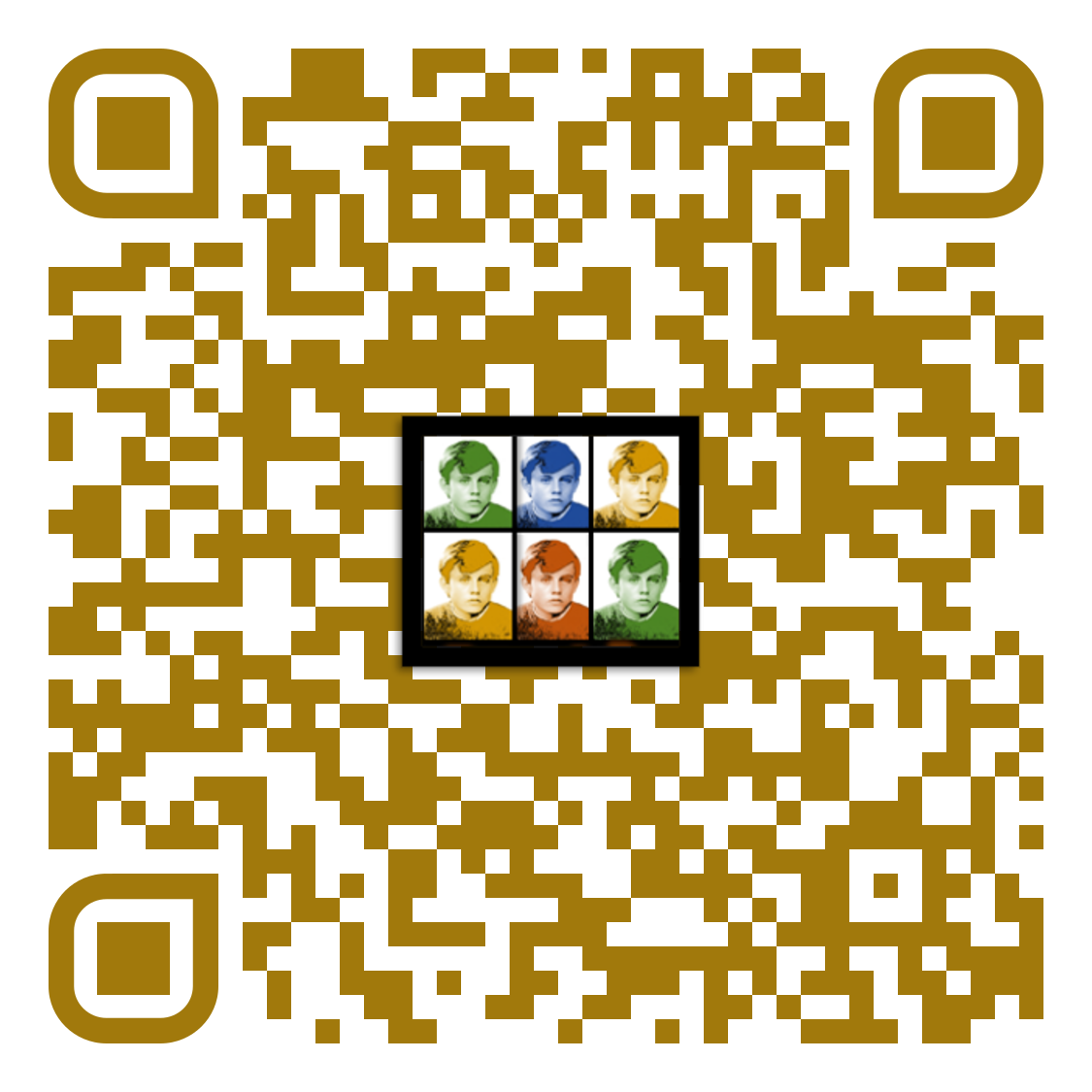 ORGANIZA:   CEIP Antonio Insua Bermúdez.
BASES DO CERTAME:  Web do centro, escanea o código QR.
ENTREGA DE TRABALLOS:  ata ás 15:00h venres 20 de MAIO.
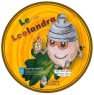 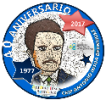 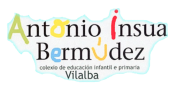 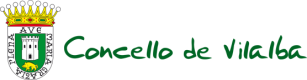 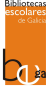 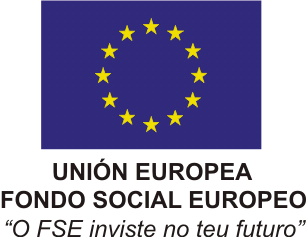 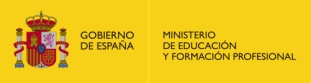 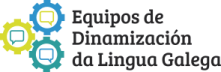 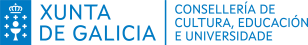